Seguimiento Plan de Participación Ciudadana
DIRECCIÓN DE JUSTICIA FORMAL
Contenido
www.minjusticia.gov.co
1. Objetivo del informe
Dar a conocer el ejercicio de acompañamiento que realiza el Grupo de Fortalecimiento de la Justicia Étnica para la inclusión del enfoque étnico en los diferentes procesos que se llevan a cabo con los pueblos y las comunidades étnicas del país, contribuyendo en el mejoramiento de su acceso a la justicia
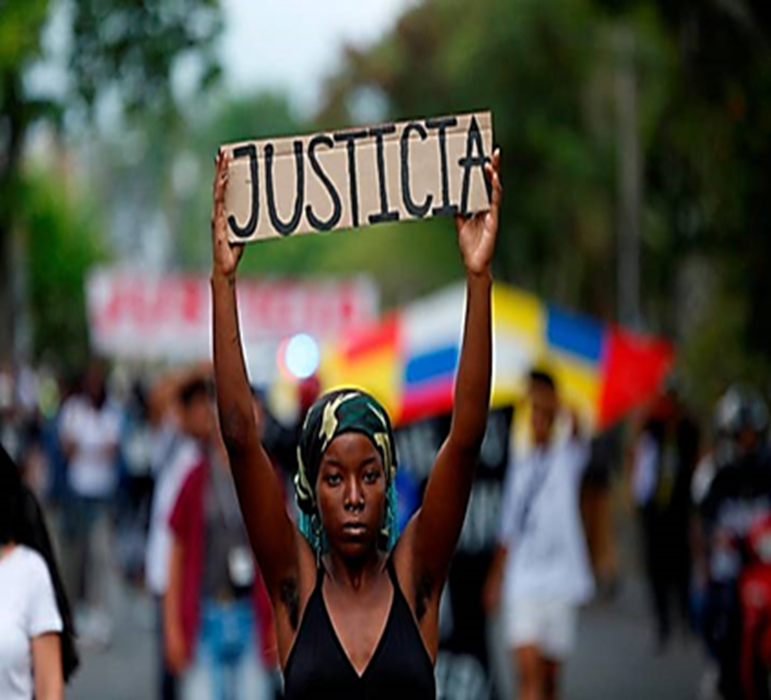 ¿Para qué?
2. Fases de la acción de dialogo
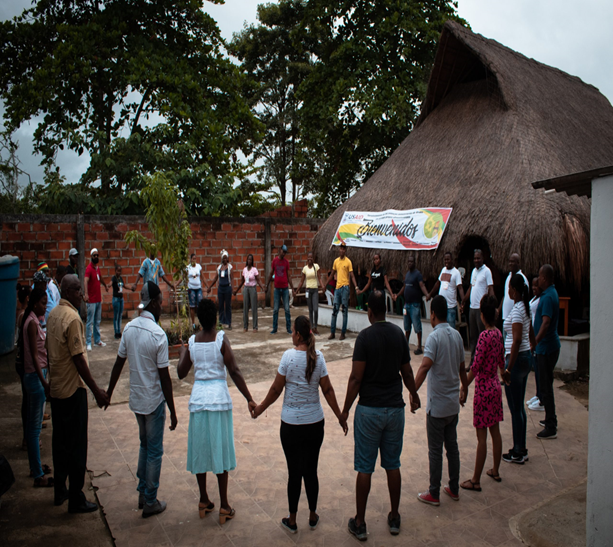 www.minjusticia.gov.co
3. Resultados y evidencias
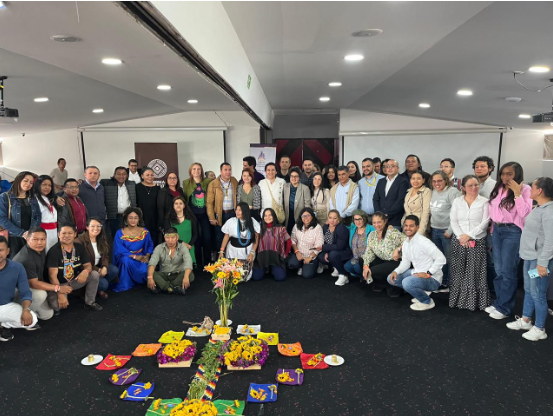 3. Resultados y evidencias
3. 1 Resumen de los resultados
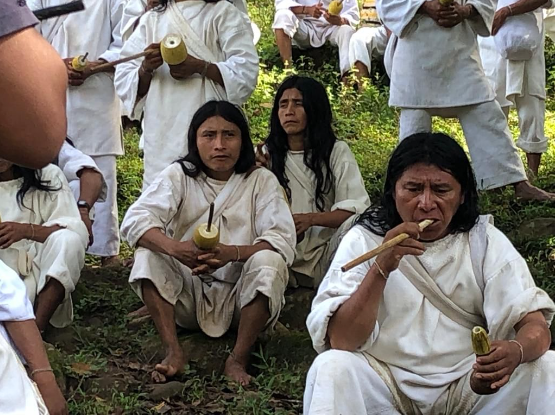 3. Resultados y evidencias
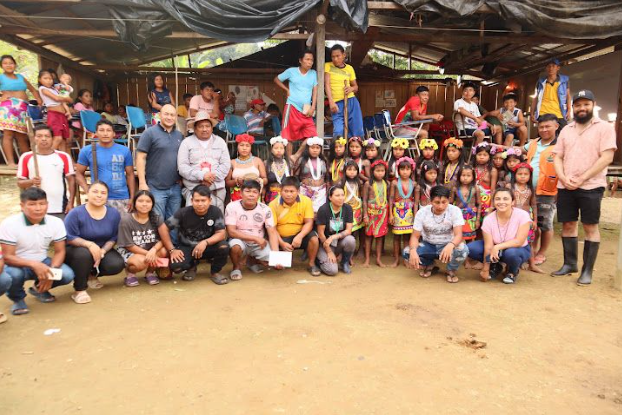 3. Resultados y evidencias
3.3 Realización de actividades
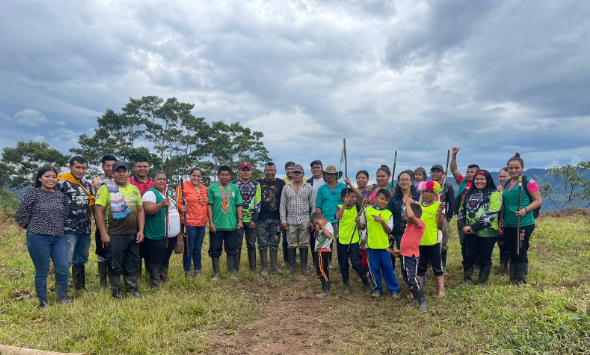 3. Resultados y evidencias
3.4 Datos del proceso
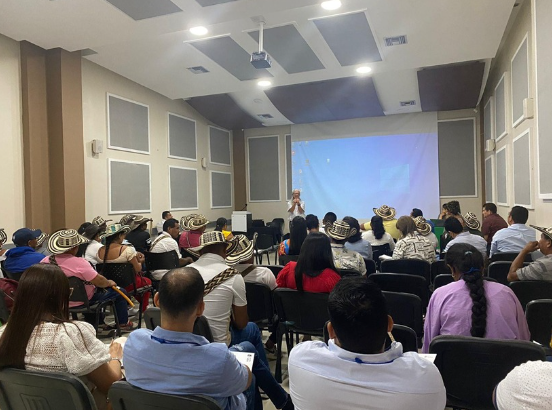 Virtual
Presencial
250
4. Conclusiones
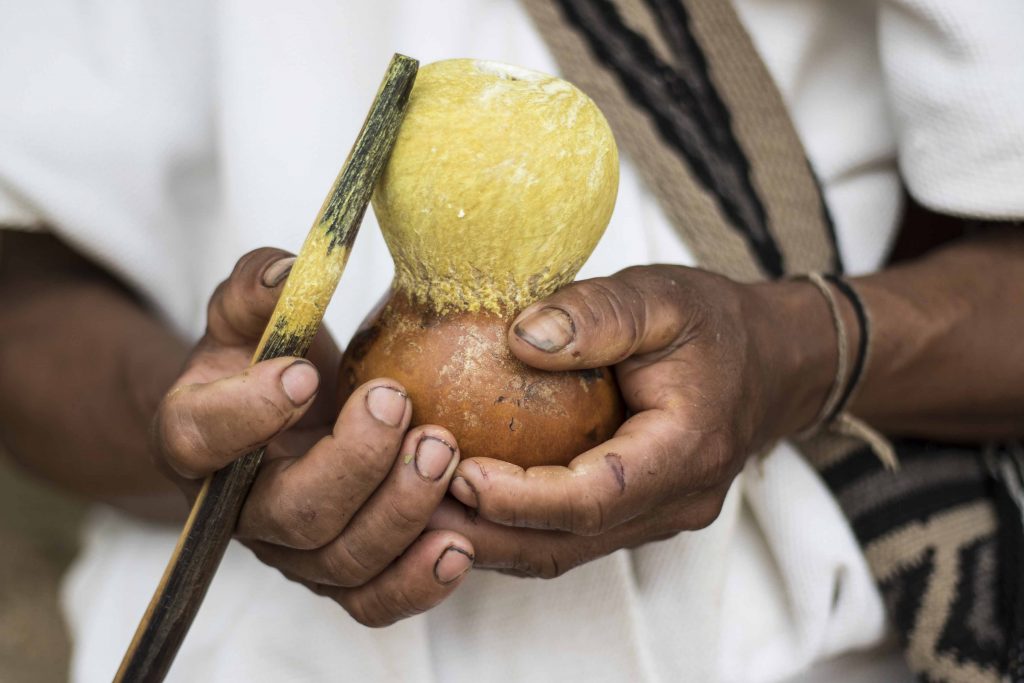 Mediante el acompañamiento que realiza el Grupo de Fortalecimiento de la Justicia Étnica en los diferentes procesos que se llevan a cabo con los pueblos y comunidades étnicas del país,  entre ellos: asistencias técnicas, apoyo en los proyectos del Banco de iniciativas, procesos de formación y pedagogía, mesas de diálogos etc., se contribuye al fortalecimiento de la justicia propia de los pueblos y comunidades
4.1 Conclusiones
Y que se consolide cada vez mas la coordinación entre la Jurisdicción Especial Indígena (JEI)y la justicia ordinaria.

Al tener un dialogo directo y constantes con las comunidades y organizaciones étnicas, se ha facilitado acercarnos a un concepto de justicia desde un enfoque diferencial, lo que ha permitido que el acceso a la justicia sea incluyente y eficaz garantizando el respeto por los derechos especiales de estas poblaciones.
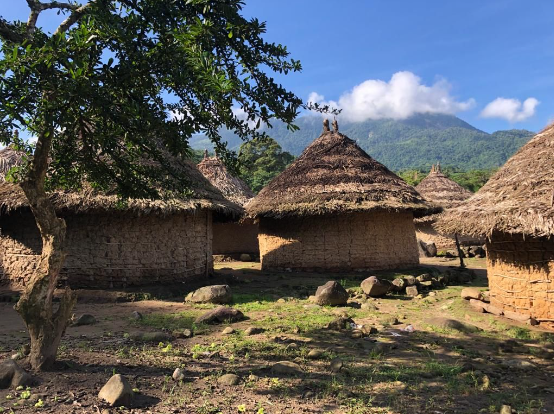